Одаренный ребенок: как помочь ему?
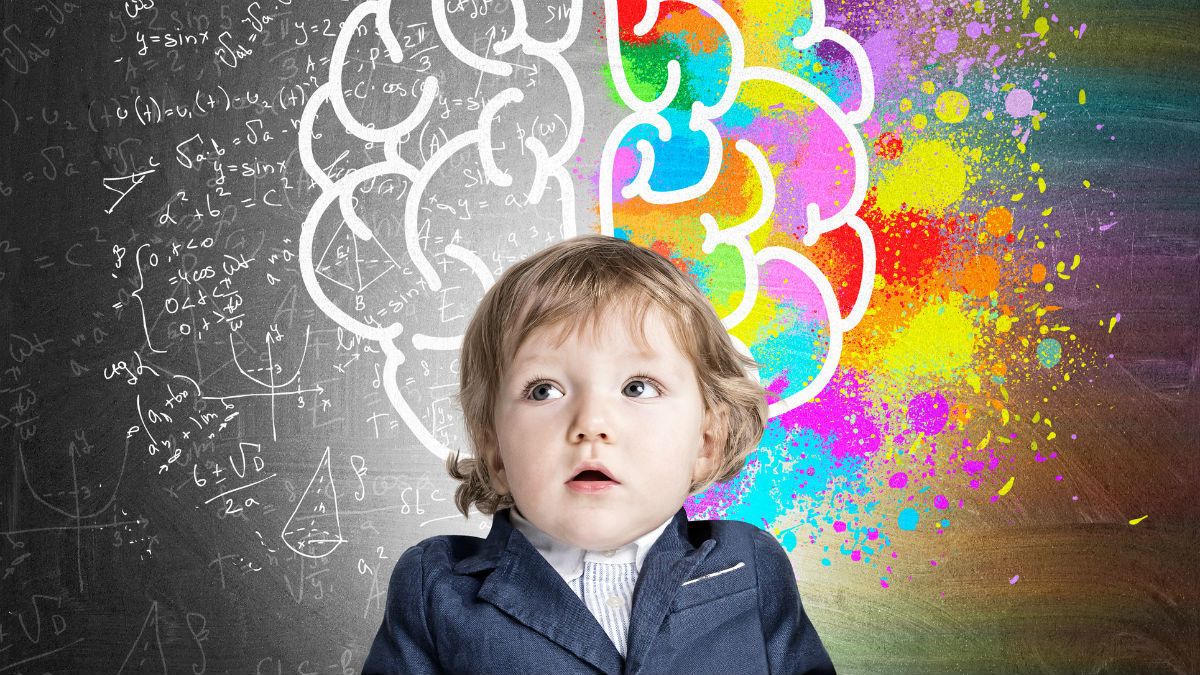 Одаренные дети. Кто они?
Это, прежде всего, - дети, но обладающие большими способностями к высоким достижениям и выдающимся результатам в различных сферах деятельности.
Широко распространено мнение о том, что одаренные дети, обладая большими способностями,  могут добиваться всего сами. Это не всегда так!
В зависимости от возраста ребенка выделяют три категории одаренности:
Дети, выделяющиеся необычно быстрым темпом умственного развития, высоким уровнем интеллекта в целом (такие дети относительно чаще встречаются в дошкольном и младшем школьном возрастах).
Дети с обычным интеллектом, но резко выделяющиеся в определенных видах занятий (например, в математике или какой-нибудь другой области науки). Такие дети могут обнаруживаться в подростковом возрасте. 
Дети, которые пока не достигают успехов в каких-либо видах учения или творческих занятий, но обладающие яркой познавательной активностью, оригинальностью суждений, незаурядными умственными резервами. Это случаи, когда можно говорить о потенциальной, или «скрытой», одаренности. Умственные возможности таких учащихся нередко раскрываются уже в старшем школьном возрасте.
Особенности, которые можно заметить у Вашего ребенка:
1. Интеллектуальный тип. Дети этого типа одаренности точно и глубоко анализируют учебный и внеучебный материал, склонны к философскому осмыслению материала. Для них характерен высокий интеллект, развитый ум, благодаря которому они легко усваивают разные предметы. Они умеют самостоятельно получать знания и сами читают дополнительную литературу.
2. Академический тип. Дети данного типа также отличаются высоким интеллектом, однако на первый план выходят особые способности именно к обучению. Дети этого типа одаренности, прежде всего, умеют блестяще учиться. К числу академически одаренных учащихся часто относятся медалисты.
4. Креативный тип. Выражается в нестандартности мышления, непохожем на других взгляде на мир. Нежелание этих детей идти «в ногу» со всеми остальными и является основой их одаренности,  на которой и строится их нестандартное видение мира. Для того, чтобы увидеть подлинные творческие способности этих учеников, им нужно предлагать нестандартные темы сочинений, особые творческие задания или исследовательские проекты.
5. Лидерская или социальная одаренность характерна для детей, обладающих способностью понимать других людей, строить с ними отношения, руководить ими. Лидерская одаренность предполагает высокий уровень интеллекта, хорошо развитую интуицию, понимание чувств и потребностей других людей, способность к сопереживанию, яркое чувство юмора, помогающее им нравиться другим людям.
6. Психомоторная или спортивная одаренность. Детей, относящихся к данной группе, отличает: энергичность, стремление к участию во всевозможных соревнованиях, подвижных спортивных играх, быстрота реакции, легкость в движениях, их хорошая координация, физическая выносливость.
важные моменты в развитии способностей
1. Способности развиваются только в любимой деятельности. Любые дополнительные занятия с точки зрения развития способностей либо бесполезны, либо просто вредны, так как деятельность по принуждению увеличивает отрицательное отношение к ней.
2. Оценки, особенно в начальных классах, сами по себе никак не характеризуют наличие или отсутствие способности. Наверное, наблюдали не единожды истории, когда мальчишка-двоечник, которого не усадишь за уроки, становится способным и успешным в будущем, потому что обожает чтение, сидит со сложным конструктором, решает головоломные шахматные задачи - и в этой деятельности счастливо развивает свои способности.
3. Начинать учение ребёнка надо с радости познания. Только на этом фоне можно развить способности. Это не значит, конечно, что учение должно быть только радостью. Чем старше ребенок, тем больше элементов обязательности, ответственности  и самоконтроля надо вводить в учение. Но начало учения должно обязательно быть приятным, радостным для ребёнка. Иначе ни о каких способностях не приходится говорить.
4. И, самое главное, способности, к великому сожалению, от природы не даются, их надо развивать; познавательная потребность, наоборот, даётся от природы (хотя её тоже надо развивать), и именно от неё в самой значительной мере зависит развитие способностей.
Одаренность в дошкольном возрасте (3 – 7 лет)
Если у Вашего ребенка:
отличная память в сочетании с ранним языковым развитием,
чрезвычайное любопытство в отношении того, как устроен тот или иной предмет, отчего мир устроен так, а не иначе,
проявляется способность отслеживать несколько процессов одновременно,
живое воображение, изобретательность и богатая фантазия,
отличное чувство юмора, он любит смешные несоответствия, игру слов, шутки,
повышенные математические способности в плане вычислений и логики,
устойчивая концентрация внимания и большое упорство в решении различных задач,
обостренное чувство справедливости, опережающее нравственное развитие,
наблюдаются трудности в общении со сверстниками,
высокий энергетический уровень (малая продолжительность сна),  
зрение часто нестабильно, испытывает затруднения фокусирования с близкого расстояния на дальнее (от парты к доске),
то можно говорить о наличии у него отличительных черт, характерных для одаренных детей.
Что делать родителям?
Отвечайте на все бесчисленные вопросы.  Используйте эти вопросы для того, чтобы стимулировать ребенка к дальнейшим исследованиям и опытам.
Не делайте излишнего упора на занятиях, Для  ребенка дошкольного возраста более естественно мышление интуитивное, ассоциативное, которое лучше всего развивается в игре, и может подавляться ранними интенсивными занятиями с использованием строго организованных материалов, подобных школьным учебникам.
В одаренном ребенке надо развивать самые разные интересы.
Выделите ребенку место для его коллекций, экспериментов и любимых занятий. 
Избегайте создания «эффекта ореола». Помните, что ребенку необходимо с ранних лет сталкиваться с ситуациями, в которых он не блещет, не достигает вершин. Ребенок может принимать участие и получать удовольствие от занятий, в которых не преуспевает. Успех приходит не всегда и не во всем. Неудача — вещь нормальная, случающаяся со всеми.
Оградите малыша от общественного неодобрения и негативной реакции сверстников, бабушек и дедушек. Сейчас не время критики! Кроха должен укрепиться в своей позиции, тогда ему будет легче развиваться.
Одаренность в младшем школьном возрасте (7-11 лет)
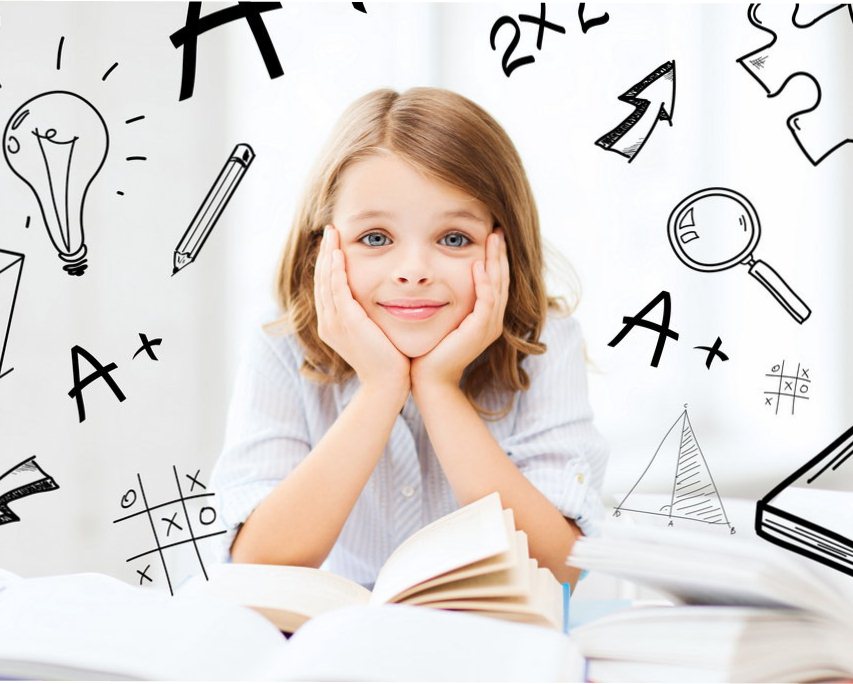 Младший школьный возраст играет особую роль в развитии личности ребенка. Ребенок доверяет старшим, эта вера безгранична. Дети в этом возрасте весьма чувствительны к оценкам взрослых. Оценка собственной личности нередко бывает отражением мнений взрослых о ребенке. Нередко развитые способности у ребенка обнаруживаются в учебной деятельности, и связаны с развитием познавательной сферы (внимание, память, мышление, воображение). К концу младшего школьного возраста авторитет взрослых постепенно утрачивается. Большое значение в жизни детей начинают играть сверстники. Активно формируются и развиваются навыки общения с ровесниками, завязываются прочные дружеские отношения. Способные дети часто не распознаются взрослыми, так как оценивается, прежде всего, успеваемость и успешность обучения в школе.
Родителям следует обратить внимание на следующие особенности ребенка:
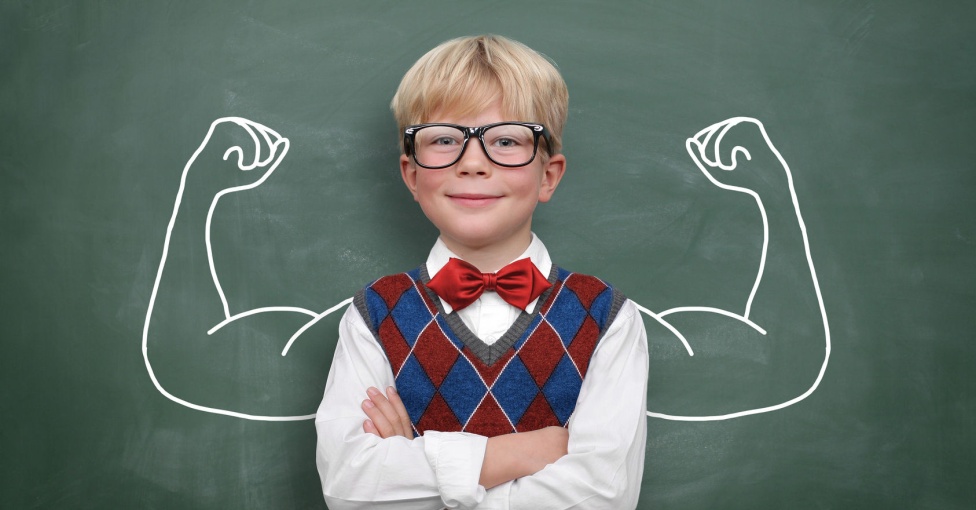 интеллект выше среднего;
умение принимать решения;
чувство ответственности;
настойчивость;
терпимость и терпение в работе с людьми;
энтузиазм;
умением ясно выражать мысли в устной и/или письменной форме;
живость и любознательность;
независимость в действиях;
инициатива, стремление участвовать во всем новом;
использование воображения в мышлении;
гибкость в подходах к проблемам;
разнообразные интересы;
чувство юмора;
трудности в нахождении близких по духу друзей;
проблемы участия в играх сверстников, которые им неинтересны;
нежелание быть таким, как все;
трудности в школе, где отсутствует стимуляция интеллектуального развития;
ранний интерес к проблемам мироздания.
Рекомендации Джона Гауэна – исследователя детской одаренности и творчества:
создайте ребенку в его поисках безопасную психологическую базу, к которой он мог бы возвращаться, если будет вдруг напуган собственными открытиями; 
 поддерживайте стремление ребенка к творчеству и проявляйте сочувствие к ранним неудачам; 
 будьте терпимы к кажущимся вам странными идеям, уважайте любопытство ребенка; 
 оставляйте ребенка одного и позволяйте ему, если он того пожелает, самому заниматься своими делами. Избыток опеки мешает творчеству. Желания и цели детей принадлежат им самим, поэтому родительская помощь может порой восприниматься как нарушение границ личности. 
 создайте для ребенка атмосферу безопасности, любви, уважения к себе и окружающим. Без этих «банальностей» человек не способен достичь высот самовыражения; 
 помогайте справляться с разочарованием и сомнениями, когда понимание со стороны сверстников отсутствует. Нужно, чтобы ребенок сохранил творческий импульс, находя награду в себе самом и меньше переживая о том, признан ли он окружающими.
Уважаемые родители! Для успеха и благополучия ребенка необходимы Ваша любовь и поддержка:
1. Будьте честными. Все дети весьма чувствительны ко лжи, а к одаренным детям это относится в большей степени. 
2. Оценивайте уровень развития ребенка.  
3. Избегайте длинных объяснений или бесед. 
4. Старайтесь вовремя уловить изменения в ребенке. Они могут выражаться в неординарных вопросах или в поведении и являются признаком одаренности. 
5. Уважайте в ребенке индивидуальность. Не стремитесь проецировать на него собственные интересы и увлечения. 
6. Развивайте в своих детях следующие качества: 
 уверенность, базирующуюся на собственном сознании самоценности; 
понимание достоинств и недостатков в себе самом и в окружающих; 
 интеллектуальную любознательность и готовность к исследовательскому риску;  
уважение к доброте, честности, дружелюбию, сопереживанию, терпению, к душевному мужеству; 
 привычку опираться на собственные силы и готовность нести ответственность за свои поступки; 
 умение помогать находить общий язык и радость в общении с людьми всех